Online Cryptography Course                                      Dan Boneh
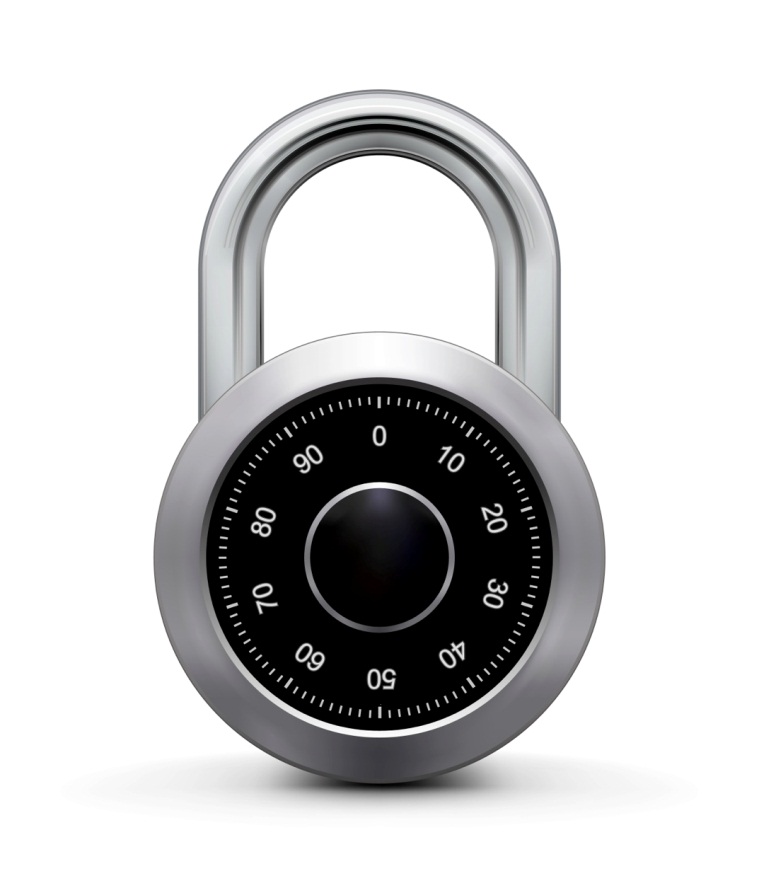 Public key encryptionfrom Diffie-Hellman
The ElGamal Public-key System
Recap:  public key encryption:   (Gen, E, D)
Gen
pk
sk
E
D
m
c
c
m
[Speaker Notes: Note:   asymmetric keys]
Recap:  public-key encryption applications
Key exchange  (e.g.  in HTTPS)
Encryption in non-interactive settings:
Secure Email:   Bob has Alice’s pub-key and sends her an email
Encrypted File Systems
skA
read
Alice
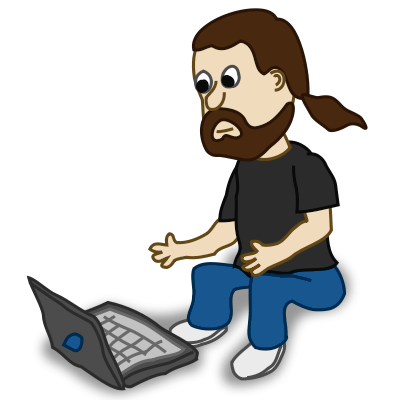 write
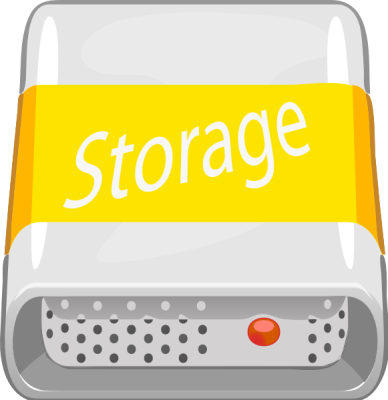 E(pkA,  KF)
File
Bob
E(kF, File)
E(pkB,  KF)
Recap:  public-key encryption applications
Key exchange  (e.g.  in HTTPS)
Encryption in non-interactive settings:
Secure Email:   Bob has Alice’s pub-key and sends her an email
Encrypted File Systems
Key escrow:  data recovery without Bob’s key
Escrow
Service
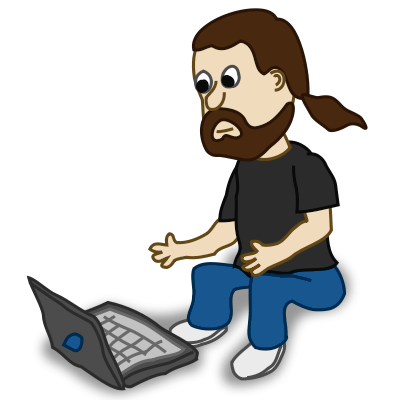 write
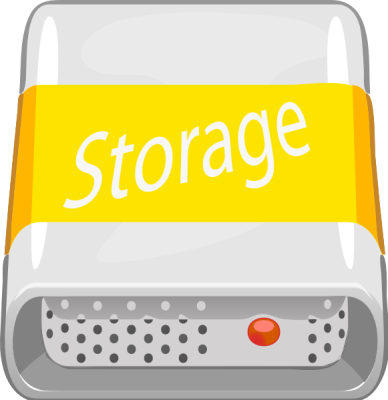 skescrow
E(pkescrow,  KF)
Bob
E(kF, File)
E(pkB,  KF)
[Speaker Notes: Describe this in corporate settings.   Bob’s key is no longer available, but need access to his files.   
Escrow service is offline until needed.]
Constructions
This week:   two families of public-key encryption schemes
Previous lecture:   based on trapdoor functions  (such as RSA)
Schemes:    ISO standard,     OAEP+,    …
This lecture:   based on the Diffie-Hellman protocol
Schemes:    ElGamal encryption and variants  (e.g. used in GPG)

Security goals:      chosen ciphertext security
[Speaker Notes: GPG =  Gnu Privacy Guard]
Review:  the Diffie-Hellman protocol   (1977)
Fix a finite cyclic group  G    (e.g    G = (Zp)*  )    of order  n
Fix a generator g  in  G      (i.e.   G = {1, g, g2, g3, … , gn-1 }  )
Alice
Bob
choose random a in {1,…,n}
choose random b in {1,…,n}
A = ga
B = gb
=   (ga)b     =  Ab
Ba      =       (gb)a  =
kAB = gab
[Speaker Notes: Attacker sees    g^a,    g^b,       and supposedly can’t compute   g^ab.]
ElGamal:   converting to pub-key enc.  (1984)
Fix a finite cyclic group  G    (e.g    G = (Zp)*  )    of order  n
Fix a generator g  in  G      (i.e.   G = {1, g, g2, g3, … , gn-1}  )
Alice
Bob
Treat as a public key
choose random a in {1,…,n}
choose random b in {1,…,n}
A = ga
compute  gab = Ab ,
derive symmetric key k ,
encrypt message m with k
ct = [            ,                                       ]
B = gb
[Speaker Notes: ElGamal:    Hellman student.     
First flow happens at one point.   Second flow may happen much later.
Secret key = a]
ElGamal:   converting to pub-key enc.  (1984)
Fix a finite cyclic group  G    (e.g    G = (Zp)*  )    of order  n
Fix a generator g  in  G      (i.e.   G = {1, g, g2, g3, … , gn-1}  )
Alice
Bob
Treat as a public key
choose random a in {1,…,n}
choose random b in {1,…,n}
A = ga
compute  gab = Ab ,
derive symmetric key k ,
encrypt message m with k
To decrypt:
compute  gab = Ba ,
derive k,  and decrypt
ct = [            ,                                       ]
B = gb
[Speaker Notes: ElGamal:    Hellman student.     
First flow happens at one point.   Second flow may happen much later.]
The ElGamal system  (a modern view)
G:   finite cyclic group of order n 
(Es, Ds) :   symmetric auth. encryption defined over (K,M,C)
H: G2 ⟶ K   a hash function
We construct a pub-key enc. system (Gen, E, D):
Key generation Gen:    
choose random generator  g in G     and    random   a in Zn
output    sk = a     ,     pk = (g, h=ga )
[Speaker Notes: Call pub-key “h” instead of “A”]
The ElGamal system  (a modern view)
G:   finite cyclic group of order n 
(Es, Ds) :   symmetric auth. encryption defined over (K,M,C)
H: G2 ⟶ K   a hash function
E( pk=(g,h),  m) :
	b ⟵ Zn ,  u ⟵ gb ,  v ⟵ hb 
	k ⟵ H(u,v) ,  c ⟵ Es(k, m)
	output   (u, c)
D( sk=a, (u,c) ) :
	v ⟵ ua
	k ⟵ H(u,v) ,   m ⟵ Ds(k, c)
	output   m
R
ElGamal performance
E( pk=(g,h),  m) :
	b ⟵ Zn ,  u ⟵ gb ,  v ⟵ hb
D( sk=a, (u,c) ) :
	v ⟵ ua
Encryption:     2 exp.       (fixed basis)       
Can pre-compute     [ g(2^i)  ,  h(2^i)     for   i=1,…,log2 n ] 
3x speed-up   (or more)
Decryption:     1 exp.       (variable basis)
Next step: 	why is this system chosen ciphertext secure?
	under what assumptions?
End of Segment
Online Cryptography Course                                      Dan Boneh
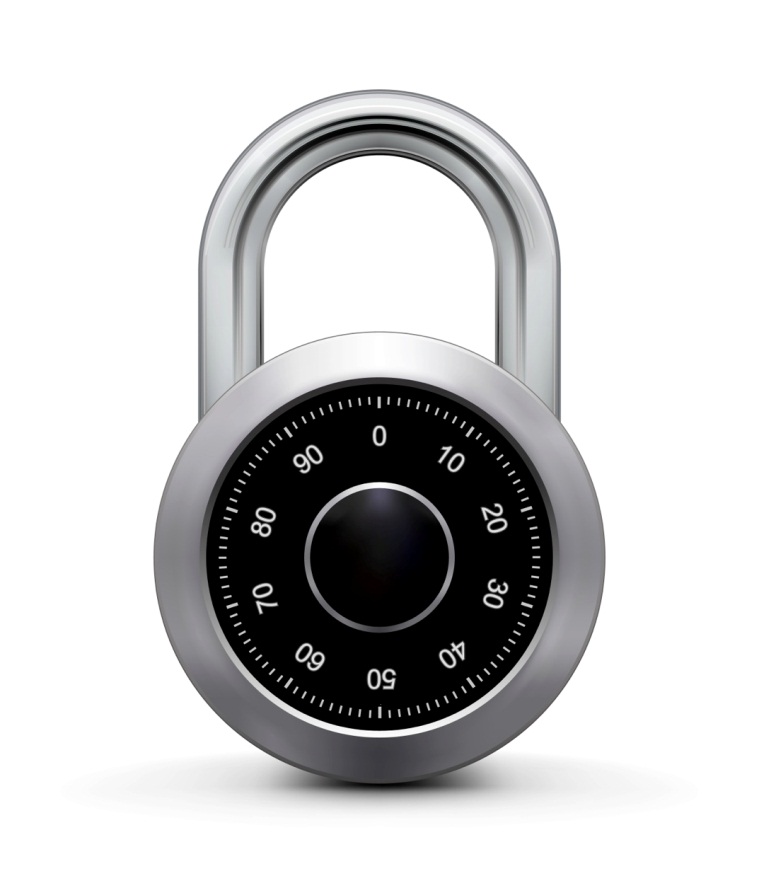 Public key encryptionfrom Diffie-Hellman
ElGamal Security
Computational Diffie-Hellman Assumption
G:   finite cyclic group of order n 
Comp. DH  (CDH)  assumption holds in G if:     g,  ga ,  gb     ⇏    gab
	for all efficient algs.  A:
			Pr[  A(g, ga, gb ) = gab  ] < negligible
	where    g ⟵ {generators of G} ,      a, b ⟵ Zn
Hash Diffie-Hellman Assumption
G:   finite cyclic group of order n  ,       H: G2 ⟶ K   a hash function
Def:  Hash-DH  (HDH)  assumption holds for  (G, H)  if:     

	         (g,  ga,  gb ,  H(gb,gab) )     ≈p      (g,  ga,  gb ,  R ) 

	where    g ⟵ {generators of G} ,      a, b ⟵ Zn   ,  R ⟵ K

H acts as an extractor:   strange distribution on G2   ⇒  uniform on K
Suppose   K = {0,1}128   and 

	  H: G2 ⟶ K  only outputs strings in K that begin with 0
			( i.e.  for all x,y:  msb(H(x,y))=0   )

Can Hash-DH hold for  (G, H) ?
Yes, for some groups  G
No, Hash-DH is easy to break in this case
Yes, Hash-DH is always true for such H
ElGamal is sem. secure under Hash-DH
KeyGen:	g ⟵ {generators of G}   ,     a ⟵ Zn
	output     pk = (g, h=ga)    ,     sk = a
E( pk=(g,h),  m) :        b ⟵ Zn  
	k ⟵ H(gb,hb) ,   c ⟵ Es(k, m)
	output   (gb, c)
D( sk=a, (u,c) ) :
	k ⟵ H(u,ua) ,   m ⟵ Ds(k, c)
	output   m
ElGamal is sem. secure under Hash-DH
pk = (g,ga)
pk = (g,ga)
pk = (g,ga)
pk = (g,ga)
chal.
chal.
chal.
chal.
adv. A
adv. A
adv. A
adv. A
m0 , m1
m0 , m1
m0 , m1
m0 , m1
≈p
pk,sk
pk,sk
pk,sk
pk,sk
gb,  Es(H(), m0)
gb,  Es(H(), m1)
gb,  Es(k, m0)
gb,  Es(k, m1)
kK
kK
b’≟1
b’≟1
b’≟1
b’≟1
(gb , gab)
≈p
≈p
≈p
(gb , gab)
[Speaker Notes: Input to hash:     g^a,  g^ab]
ElGamal chosen ciphertext security?
(u1,v1)
To prove chosen ciphertext security need stronger assumption
Interactive Diffie-Hellman (IDH) in group G:




IDH holds in G if:   ∀efficient A:    Pr[ A outputs gab] < negligible
g,  h=ga,  u=gb
Chal.
Adv. A
g⟵{gen}
a,b⟵Zn
v
wins if v=gab
if   (u1)a = v1
0      otherwise
ElGamal chosen ciphertext security?
Security Theorem:    
	If  IDH holds in the group G,     (Es, Ds) provides auth. enc.	and   H: G2 ⟶ K    is a   “random oracle” 	then   ElGamal   is  CCAro  secure.

Questions:	(1)  can we prove CCA security based on CDH?
		(2)  can we prove CCA security without random oracles?
End of Segment
Online Cryptography Course                                      Dan Boneh
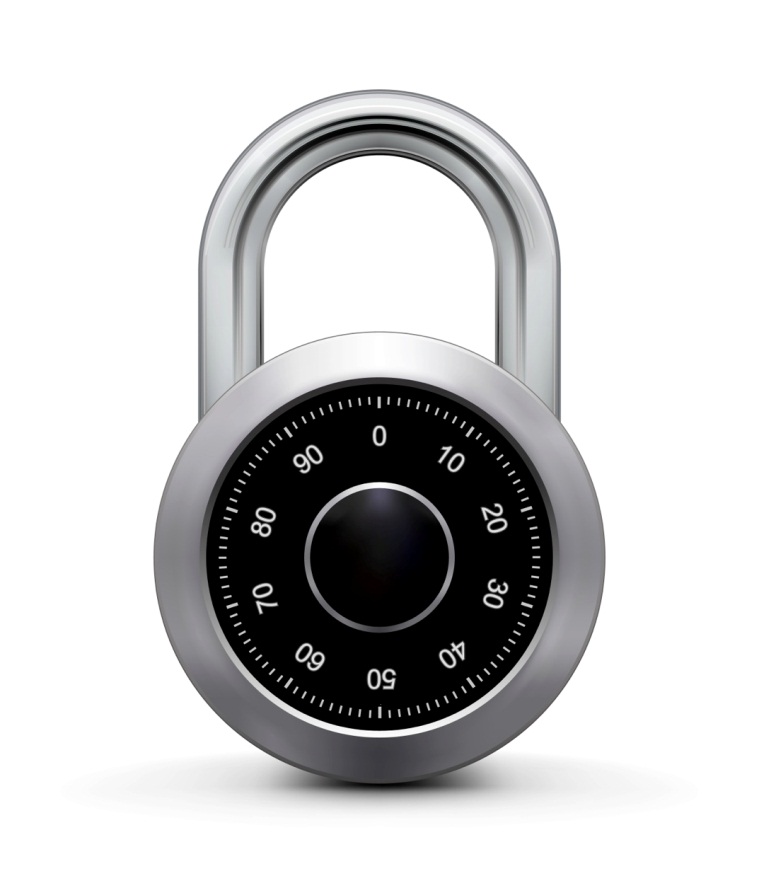 Public key encryptionfrom Diffie-Hellman
ElGamal VariantsWith Better Security
Review:  ElGamal encryption
KeyGen:	g ⟵ {generators of G}   ,     a ⟵ Zn
	output     pk = (g, h=ga)    ,     sk = a
E( pk=(g,h),  m) :        b ⟵ Zn  
	k ⟵ H(gb,hb) ,   c ⟵ Es(k, m)
	output   (gb, c)
D( sk=a, (u,c) ) :
	k ⟵ H(u,ua) ,   m ⟵ Ds(k, c)
	output   m
ElGamal chosen ciphertext security
Security Theorem:    
	If  IDH  holds in the group G,     (Es, Ds) provides auth. enc.	and   H: G2 ⟶ K    is a   “random oracle” 	then   ElGamal   is  CCAro  secure.
Can we prove CCA security based on CDH   (g,  ga ,  gb   ↛  gab ) ?
Option 1:   use group G where   CDH = IDH   (a.k.a  bilinear group)
Option 2:   change the ElGamal system
[Speaker Notes: Say, “without hurting efficiency too much”]
Variants:   twin ElGamal    [CKS’08]
KeyGen:	g ⟵ {generators of G}   ,     a1, a2 ⟵ Zn
	output     pk = (g, h1=ga1, h2=ga2)    ,     sk = (a1, a2)
D( sk=(a1,a2), (u,c) ) :
	k ⟵ H(u, ua1, ua2)    
	m ⟵ Ds(k, c)
	output   m
E( pk=(g,h1,h2),  m) :     b ⟵ Zn  
	k ⟵ H(gb, h1b, h2b)    
	c ⟵ Es(k, m)
	output   (gb, c)
Chosen ciphertext security
Security Theorem:    
	If  CDH  holds in the group G,     (Es, Ds) provides auth. enc.	and   H: G3 ⟶ K    is a   “random oracle” 	then   twin ElGamal   is  CCAro  secure.

Cost:   one more exponentiation during enc/dec
Is it worth it?        No one knows …
[Speaker Notes: 50% slower.        Is   IDH = CDH in all groups?   (either both easy or both hard?)]
ElGamal security w/o random oracles?
Can we prove CCA security without random oracles?

Option 1:   use Hash-DH assumption in “bilinear groups”    
Special elliptic curve with more structure    [CHK’04 + BB’04]

Option 2:   use Decision-DH assumption in any group   [CS’98]
Further Reading
The Decision Diffie-Hellman problem.      D. Boneh,   ANTS 3,   1998
Universal hash proofs and a paradigm for chosen ciphertext secure public key encryption.     R. Cramer and V. Shoup,   Eurocrypt 2002
Chosen-ciphertext security from Identity-Based Encryption.D. Boneh, R. Canetti, S. Halevi, and J. Katz,    SICOMP 2007
The Twin Diffie-Hellman problem and applications.D. Cash, E. Kiltz, V. Shoup,  Eurocrypt 2008
Efficient chosen-ciphertext security via extractable hash proofs.H. Wee,  Crypto 2010
Online Cryptography Course                                      Dan Boneh
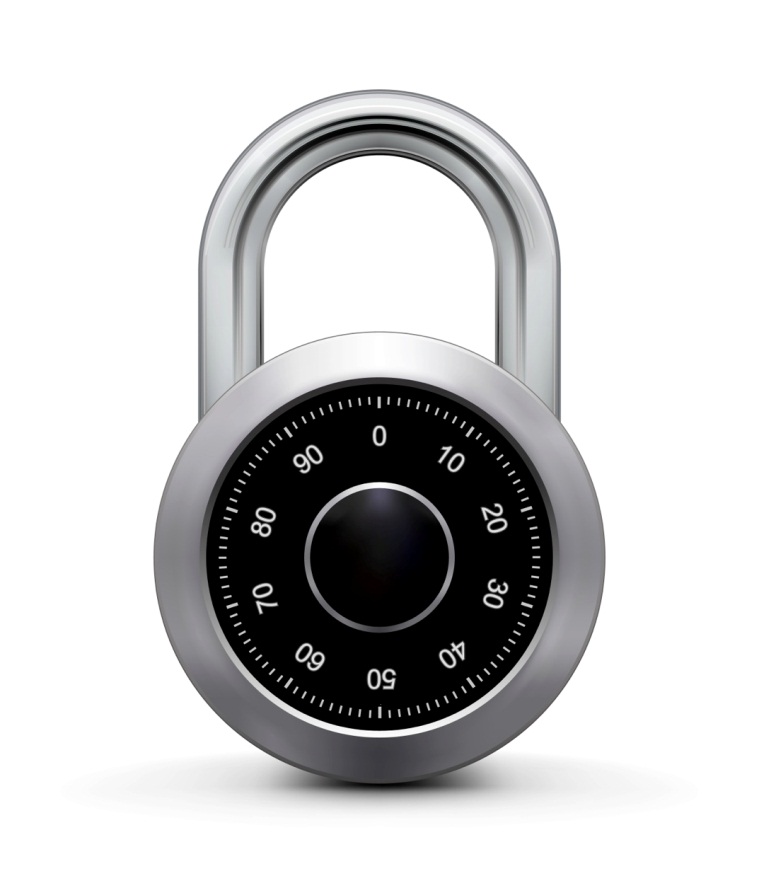 Public key encryptionfrom Diffie-Hellman
A Unifying Theme
One-way functions   (informal)
A function   f: X ⟶ Y  is  one-way if
There is an efficient algorithm to evaluate  f(⋅),  but
Inverting  f   is hard:     
	for all efficient A   and    x ⟵ X   :
		Pr[     A(f(x))            ]  <  negligible

Functions that are not one-way:    f(x) = x,    f(x) = 0
[Speaker Notes: f(  A( f(x) ) ) = f(x).]
Ex. 1:    generic one-way functions
Let    f: X ⟶ Y   be a secure  PRG      (where  |Y| ≫ |X| )
			(e.g.    f  built using det. counter mode)
Lemma:    f a secure PRG    ⇒     f is one-way
Proof sketch:  
          A inverts f    ⇒    B(y) =                                  is a distinguisher
Generic:   no special properties.   Difficult to use for key exchange.
[Speaker Notes: 1 if  f(A(y))=y and 0 otherwise.       In fact, we can construct PRGs from generic one-way functions [HILL].]
Ex 2:    The DLOG one-way function
Fix a finite cyclic group  G    (e.g    G = (Zp)*  )    of order  n
g:  a random generator in  G      (i.e.   G = {1, g, g2, g3, … , gn-1}  )

Define:     f:  Zn ⟶ G     as     f(x)  =  gx    ∈  G

Lemma:    Dlog hard in G     ⇒     f is one-way

Properties:     f(x),  f(y)    ⇒   f(x+y)   =   f(x) ⋅ f(y)       
	⇒  key-exchange and public-key encryption
Ex. 3:    The RSA one-way function
choose random primes   p,q 1024 bits.      Set  N=pq. 	
choose integers   e , d   s.t.   e⋅d = 1   (mod (N) ) 

Define:     f:                              as       f(x) =  xe     in

Lemma:     f is one-way under the RSA assumption

Properties:     f(x⋅y) = f(x) ⋅ f(y)       and     f  has a trapdoor
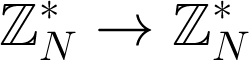 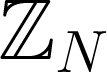 Summary
Public key encryption:
	made possible by one-way functions 	with special properties
	homomorphic properties and trapdoors
End of Segment
Online Cryptography Course                                      Dan Boneh
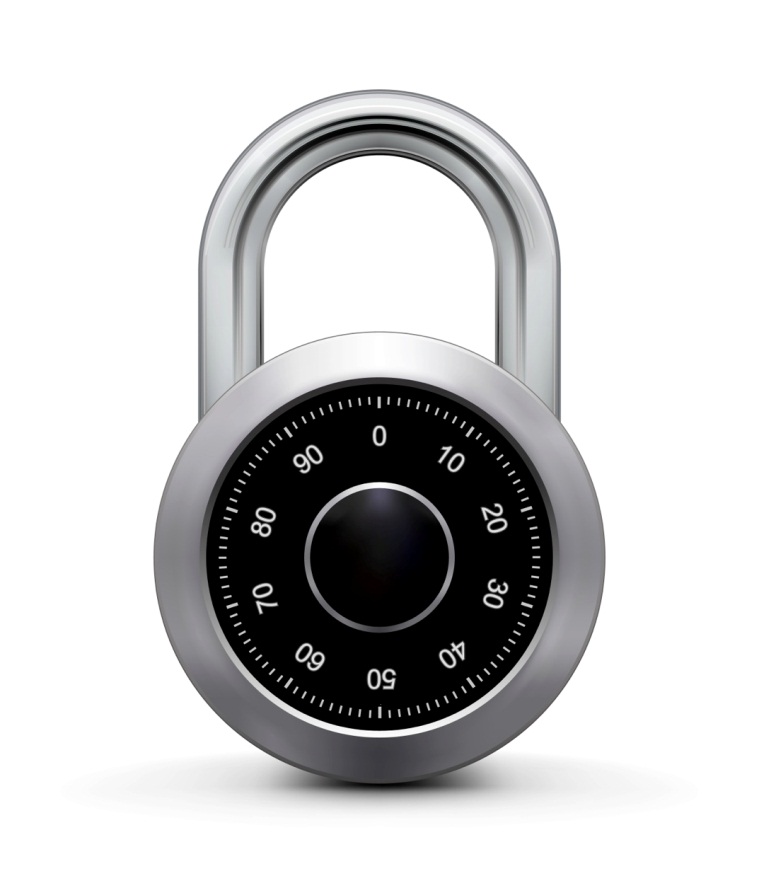 Farewell   (for now)
Quick Review:  primitives
CTR
PRG
PRF, PRP
MAC
CMAC,  HMACPMAC
GGM
Collisionresistance
key exchange
Diffie-Hellman groups
TrapdoorFunctions
public keyencryption
[Speaker Notes: Draw a line separating the two]
Quick Review:  primitives
To protect non-secret data:    (data integrity)
using small read-only storage:  use collision resistant hash
no read-only space:   use MAC    … requires secret key
To protect sensitive data:    only use authenticated encryption
	(eavesdropping security by itself is insufficient)

Session setup:
Interactive settings:    use authenticated key-exchange protocol 
When no-interaction allowed:   use public-key encryption
Remaining Core Topics  (part II)
Digital signatures and certificates
Authenticated key exchange
User authentication:
	passwords,  one-time passwords,  challenge-response

Privacy mechanisms
Zero-knowledge protocols
Many more topics to cover …
Elliptic Curve Crypto
Quantum computing
New key management paradigms:
	identity based encryption and functional encryption
Anonymous digital cash
Private voting and auction systems
Computing on ciphertexts:  fully homomorphic encryption
Lattice-based crypto
Two party and multi-party computation
Final Words
Be careful when using crypto:
A tremendous tool, but if incorrectly implemented:
	system will work, but may be easily attacked

Make sure to have others review your designs and code

	Don’t invent your own ciphers or modes
End of part I